Пернатые изобретатели
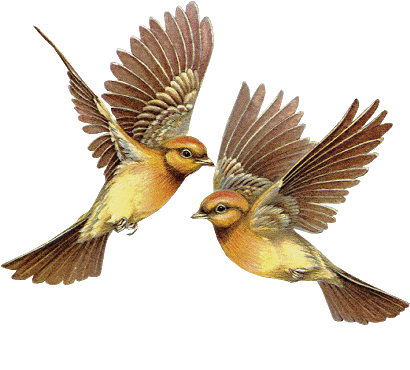 Скелет птицы
Виды крыльев
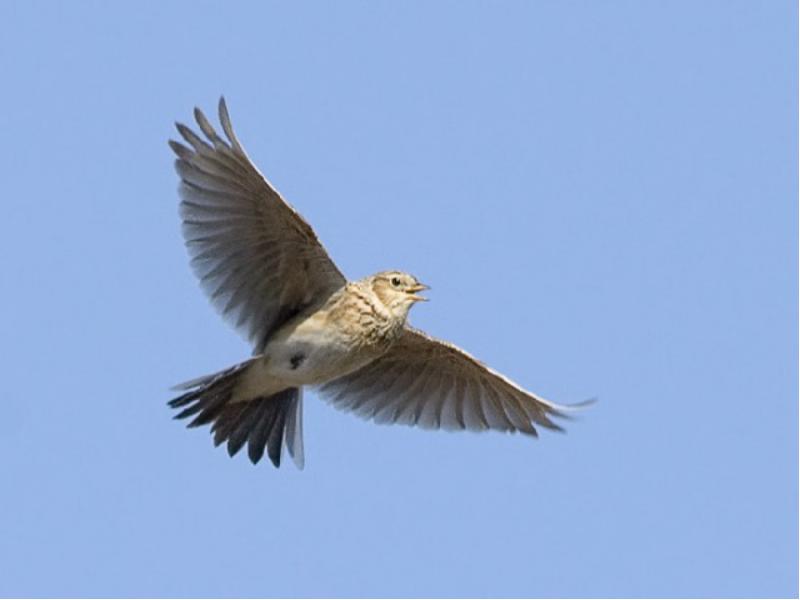 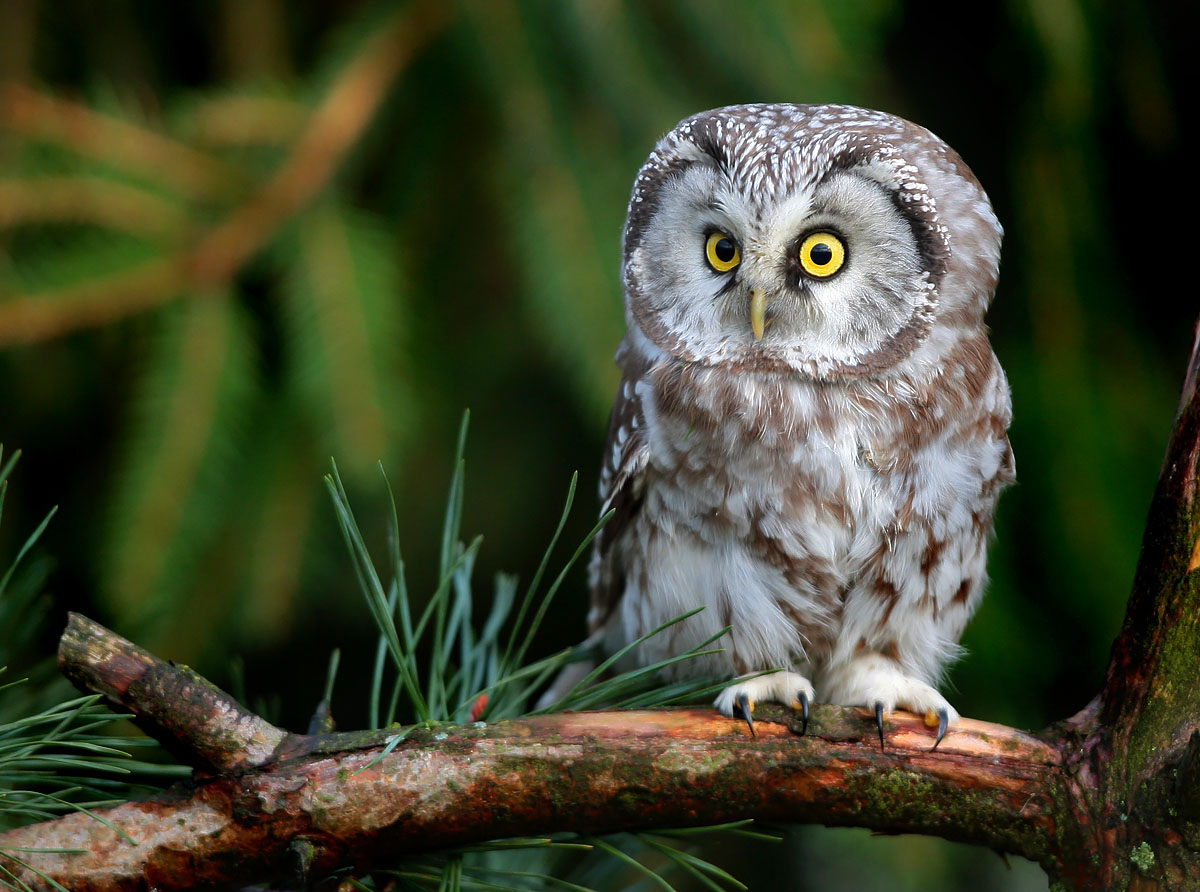 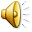 Практическая работа
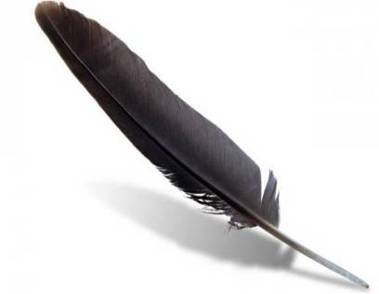 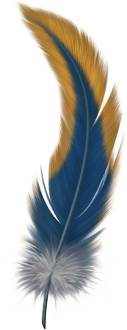 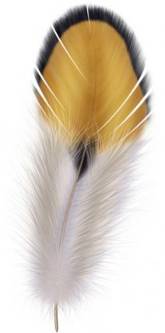 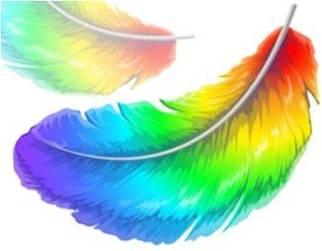 Строение пера
Опахало
Стержень
Виды перьев
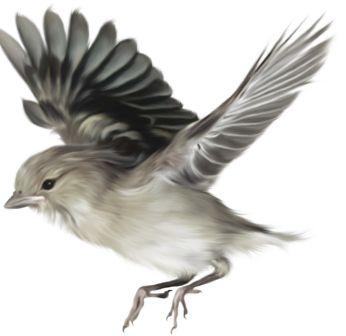 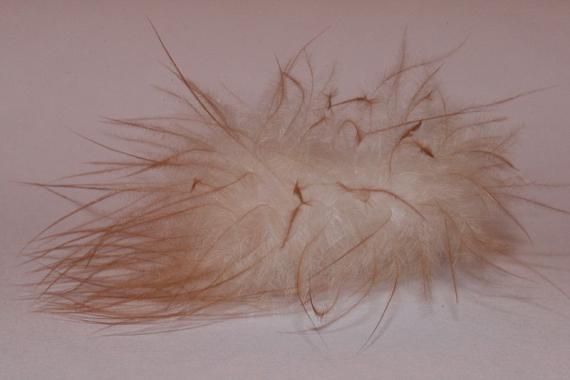 пуховое
покровное
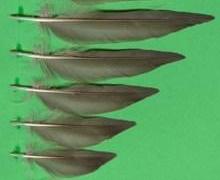 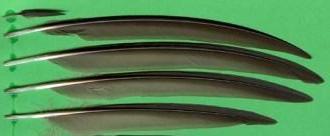 рулевое
маховое
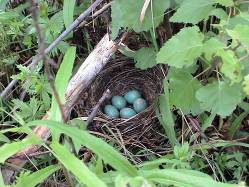 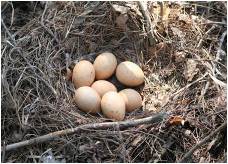 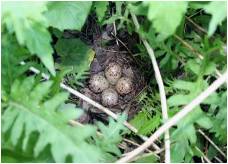 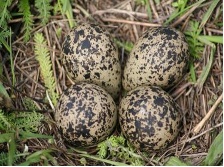 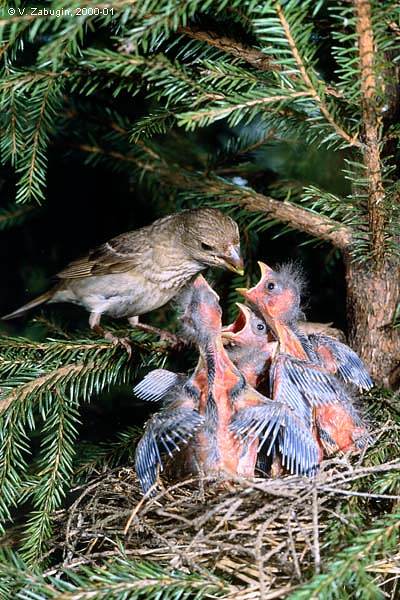 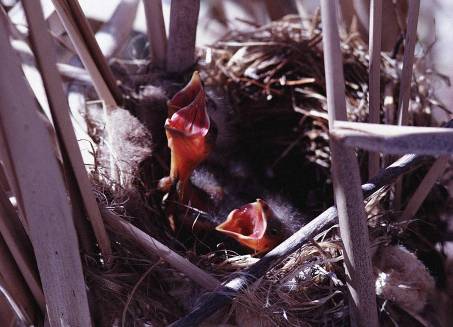 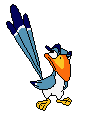 Закончите фразу:

Сегодня на уроке  я узнал…
Мне показалось интересным…
Меня удивило…
Я для себя сделал открытие…
Домашнее задание
Учебник: с.104 – 107 прочитать, ответить на вопросы
 Рабочая тетрадь: с.50 № 2 – 3 
По желанию: составить кроссворд о птицах